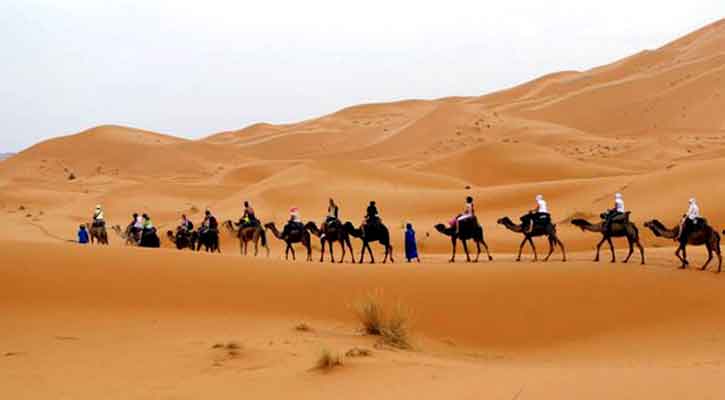 সকল শিক্ষার্থীকে
      স্বাগতম
১৩/০৩/২০২০
1
[Speaker Notes: এখানে পাঠের সঙ্গে সাদৃশ্যপূর্ণ অন্য কোন চিত্র ব্যবহার করা যেতে পারে।]
শিক্ষক পরিচিতি
পরিচিতি
পাঠ পরিচিতি
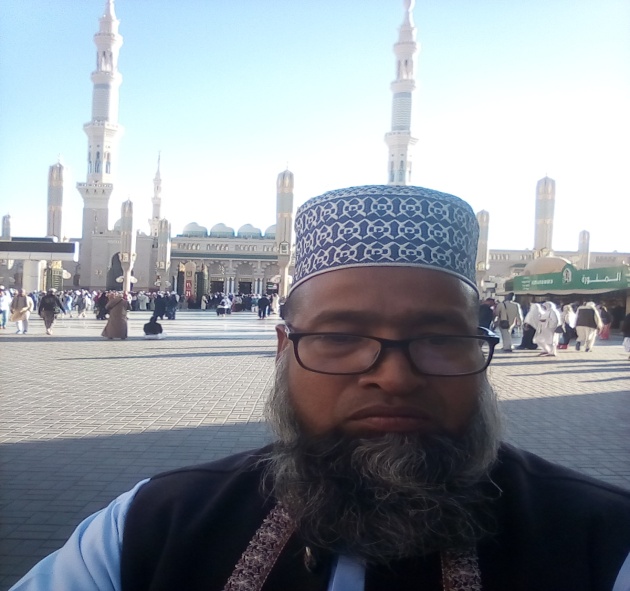 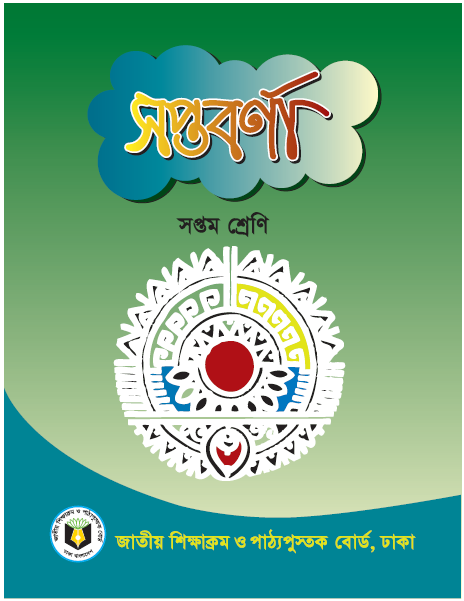 মোঃ হাছান আলী 
সহকারী শিক্ষক 
কবি শেখ ফজলল করিম বালিকা উচ্চ বিদ্যালয়, লালমনিরহাট।
মুঠোফোন- 01৭২৬৪৫৬৬২১ 
 mdhasanalitqi2@gmail.com
বিষয়: বাংলা ১ম পত্র 
শ্রেণি: ৭ম    
সময়: ৫০ মিনিট
13/03/2020
2
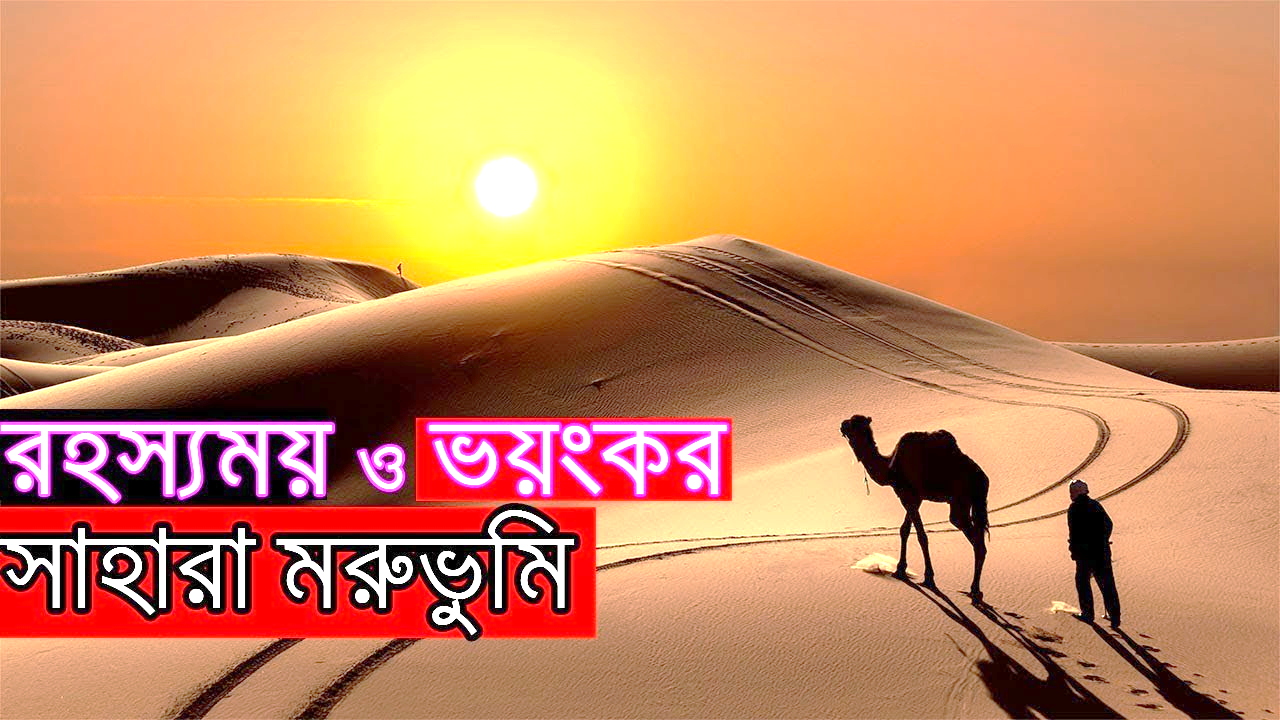 এগুলো কিসের ছবি।
ছবি গুলো দেখে অনুমান করতে পারবে কী? আজকের পাঠের বিষয় কি হতে পারে।
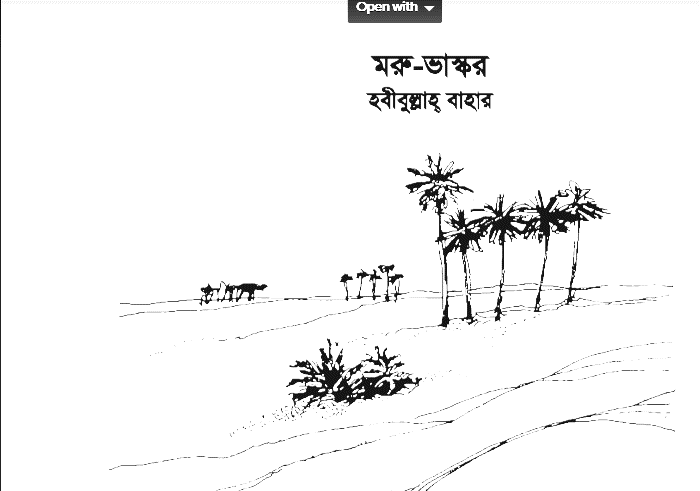 ১৩/৩/২০২০
4
শিখনফল
হবীবুল্লাহ্ বাহার এর পরিচিতি উল্লেখ করতে পারবে।
মরু-ভাস্কর প্রবন্ধ শুদ্ধ উচ্চারণে পড়তে পারবে। 
নতুন শব্দের অর্থ দিয়ে বাক্য রচনা করতে পারবে। 
হযরত মুহাম্মদ সাঃ এর বংশ পরিচয় ও চারিত্রিক জীবন ব্যাখ্যা করতে পারবে।
এ পাঠ শেষে শিক্ষার্থীরা
১৩/৩/২০২০
5
জন্ম-
মৃত্যু
কবি পরিচিতি
১৯০৬ সালে
১৯৬৬ সালে
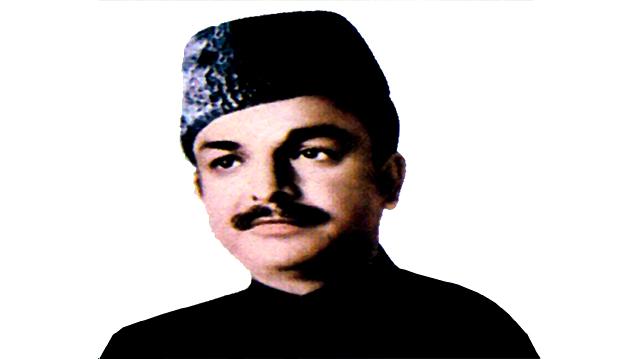 নজরুলের ভক্ত শিষ্য
চিন্তা ও কর্মে মানবতাবাদী
হবীবুল্লাহ্ বাহার
উল্লেখযোগ্য গ্রন্থ-
ওমর ফারুক
আমীর আলী
ফেনি
6
একক কাজ
লেখকের জন্মস্থান, জন্মসাল,জেলার নাম ও দুটি গ্রন্থের  নাম লিখ।
7
আদর্শপাঠ
নির্বাচিত অংশ আদর্শ পাঠরূপে পড়ব।
8
সরবপাঠ
কয়েকজন শিক্ষার্থীর সাহার্যে সরব পাঠ পরিচালনা করব এবং ভুল উচ্চারিত শব্দ বোর্ডে লিখে উচ্চারণ সংশোধন করে দিব।
9
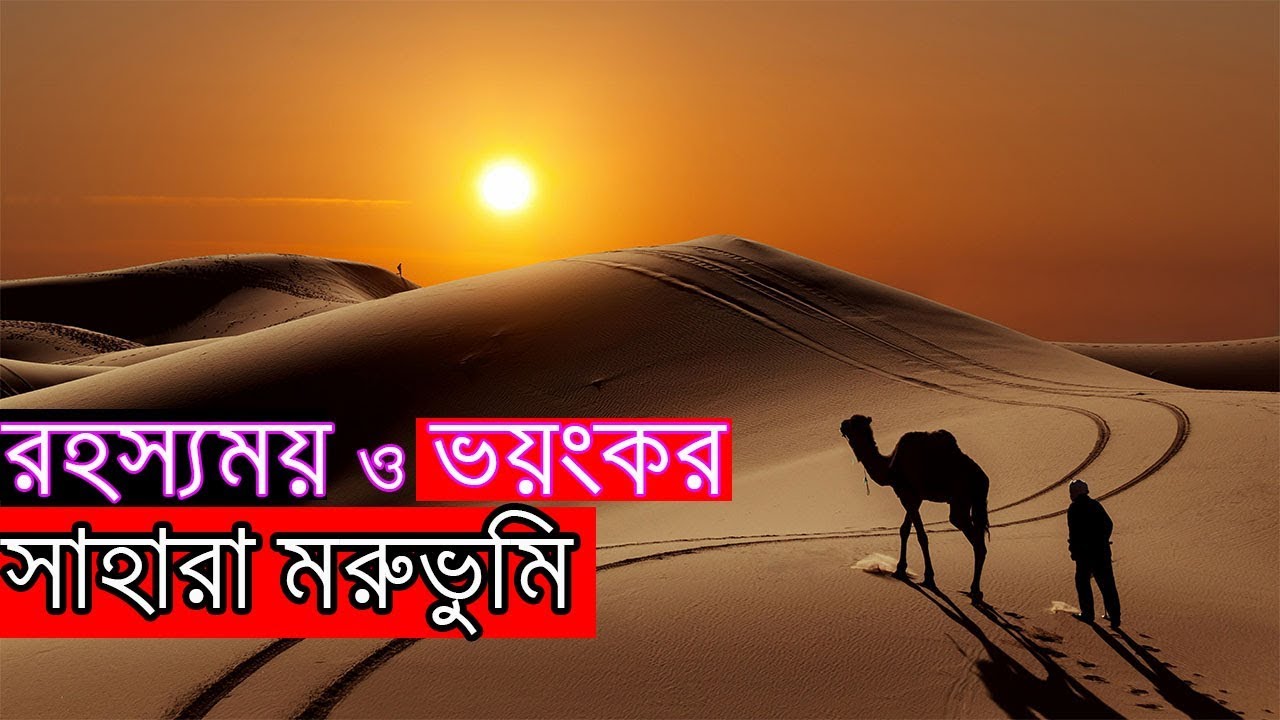 মরু-ভাস্কর
মরুভুমির সুর্য
সোনা পরীক্ষা করার কালো পাথর
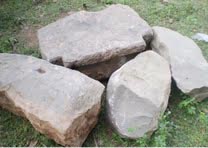 কষ্টিপাথর
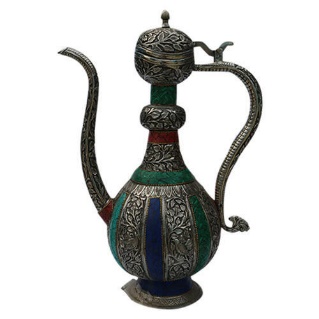 পানির এক রকম পাত্র
সুরাহি
10
Maulana Hasan ,Assistant Teacher. Kabi Sheikh Fazlal Karim Girls High School 
Lalmonirhat.
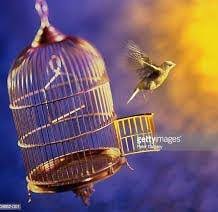 পরিত্রান
মুক্তি
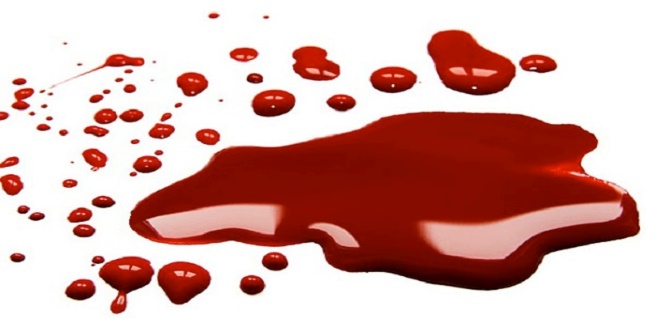 রক্ত
লহু
11
[Speaker Notes: শিক্ষক শব্দের পাশাপাশি ছবি দেখিয়ে শব্দার্থ জিজ্ঞাসা করবেন এবং পরবর্তীতে শব্দের অর্থ দেখাবেন।]
জোড়ায়  কাজ
উপরোক্ত প্রত্যেকটি শব্দ দিয়ে একটি করে বাক্য রচনা কর।
[Speaker Notes: জোড়ায় কাজ দিয়ে শিক্ষার্থীরা তা খাতায় লিখছে কিনা তা তদারকি করলে ভাল হয়।]
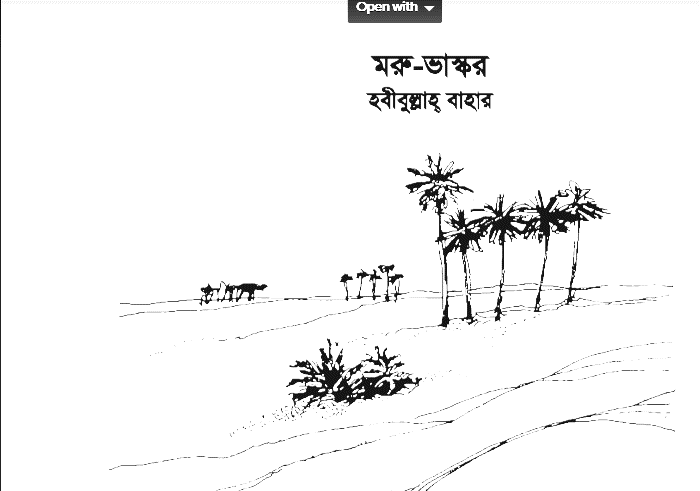 বংশ পরিচয়
13
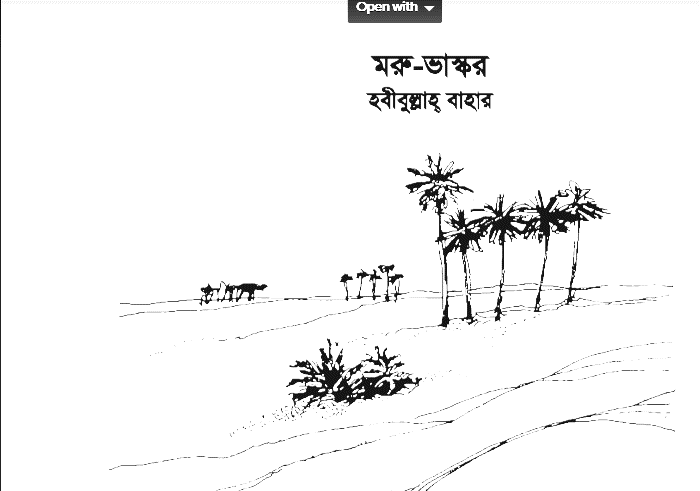 দলগত কাজ
মানুষের প্রতি মহানবী হযরত মুহাম্মদ সাঃ এর আচরণ কীরূপ ছিল?ব্যাখ্যা কর।
14
মূল্যায়ন
‘মরু-ভাস্কর’ প্রবন্ধটির প্রাবন্ধিকের নাম বল?
হযরত মুহাম্মদ সাঃ কোন বংশে জন্ম গ্রহণ করেন?
কষ্টিপাথর শব্দের অর্থ কী?
কঠোরতা ও কোমলতা বলতে কি বোঝ?
15
বাড়ির কাজ
মরূ- ভাস্কর গল্পের আলোকে মহানবী [সাঃ]
এর কোন গুনাবলীগুলো অর্জন করলে,
একজন সৎচরিত্রবান ছাত্র হতে পারবে বলে
তুমি মনে কর। ১০ বাক্য লিখে আনবে।
16
[Speaker Notes: এখানে পাঠের সঙ্গে সাদৃশ্যপূর্ণ অন্য কোন বাড়ির কাজ দেয়া যেতে পারে]
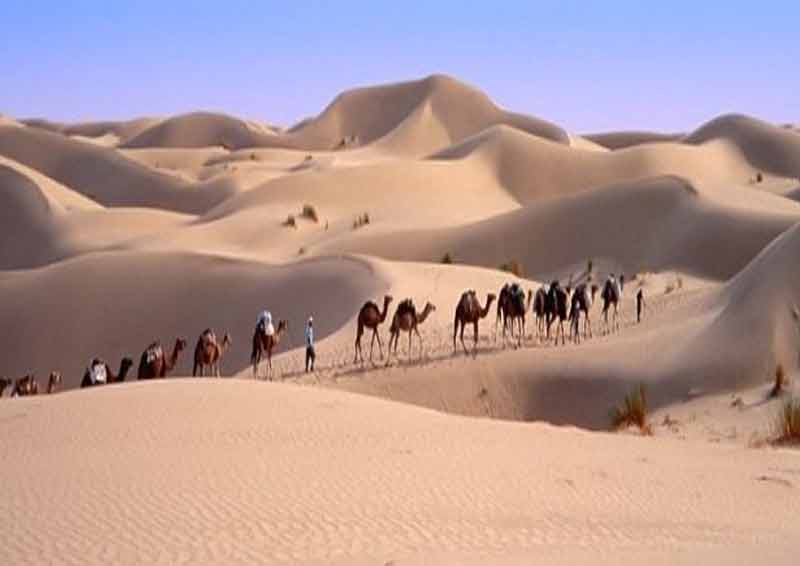 সকলকে ধন্যবাদ
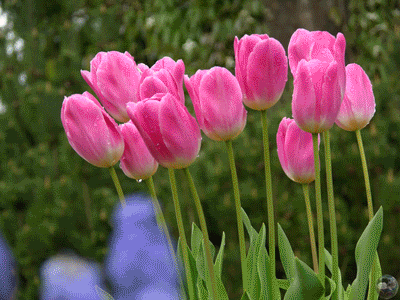 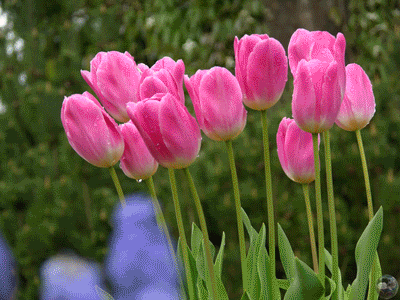 [Speaker Notes: এখানে পাঠের সঙ্গে সাদৃশ্যপূর্ণ অন্য কোন বাড়ির কাজ দেয়া যেতে পারে।]